Thursday, September 12, 2013
Effect Size, Power, and Exam Review
Last Time:
Which tail? Above or Below?
In hypothesis testing, we are interested in extreme values of our test statistics.
We are interested in the tails where p-values are very low. Probability is always <.50 in the tail (by definition)
For 2-tailed tests, we reject H0 when we encounter values more extreme than +/-Z (higher than +Z or lower than –Z)
For 1-tailed tests, we reject H0 when we encounter extreme values consistent with HA
One-Tailed
One-Tailed
One-Tailed
One-tailed vs. 2-tailed
One-tailed – if the results are in the direction your theory predicts, then an extreme value of Z (in the tail) will lead you to reject H0 regardless of whether Z is positive or negative.
Two-tailed – It does not matter whether Z is positive or negative. You reject H0 if the absolute value of Z is sufficiently extreme (in either tail)
Finishing up chapter 8 (some loose ends)
Error types (quick review from last time)
Effect size: Cohen’s d
Statistical Power Analysis
Real world (‘truth’)
Real world (‘truth’)
H0 is correct
H0 is correct
H0 is wrong
H0 is wrong
Type I error
Type I error
Type II error
Type II error
So there is only one distribution
So there are two distributions
Performing your statistical test
Real world (‘truth’)
H0 is correct
H0 is wrong
The original (null) distribution
The new (treatment) distribution
The original (null) distribution
Real world (‘truth’)
H0 is correct
H0 is wrong
Type I error
Type II error
Performing your statistical test
Real world (‘truth’)
H0 is correct
H0 is wrong
So there is only one distribution
So there are two distributions
The original (null) distribution
The new (treatment) distribution
The original (null) distribution
Real world (‘truth’)
H0 is correct
H0 is wrong
Type I error
Type II error
Effect Size
Hypothesis test tells us whether the observed difference is probably due to chance or not
It does not tell us how big the difference is
H0 is wrong
So there are two distributions
The new (treatment) distribution
The original (null) distribution
Effect size tells us how much the two populations don’t overlap
But this is tied to the particular units of measurement
Effect Size
Figuring effect size
The new (treatment) distribution
The original (null) distribution
Effect size tells us how much the two populations don’t overlap
Effect Size
Standardized effect size
Puts into neutral units for comparison (same logic as z-scores)
Cohen’s d
The new (treatment) distribution
The original (null) distribution
Effect size tells us how much the two populations don’t overlap
Effect Size
Effect size conventions
small	d = .2
medium	d = .5
large	d = .8
The new (treatment) distribution
The original (null) distribution
Effect size tells us how much the two populations don’t overlap
There really isn’t an effect
There really is
an effect
I conclude that there is an effect
I can’t detect an effect
Error types
Real world (‘truth’)
H0 is correct
H0 is wrong
Reject H0
Experimenter’s conclusions
Fail to Reject H0
Type I error (α): concluding that
 there is a difference between groups 
(“an effect”) when there really isn’t.
Type II error (β): concluding that 
there isn’t an effect, when there really is.
Error types
Real world (‘truth’)
H0 is correct
H0 is wrong
Type I error
Reject H0
Experimenter’s conclusions
Fail to Reject H0
Type II error
Statistical Power
The probability of making a Type II error is related to Statistical Power
Statistical Power: The probability that the study will produce a statistically significant results if the research hypothesis is true (there is an effect)
So how do we compute this?
Real world (‘truth’)
H0 is correct
H0 is wrong
Type I error
Type II error
α = 0.05
The original (null) distribution
Reject H0
Fail to reject H0
Statistical Power
Real world (‘truth’)
H0: is true (is no treatment effect)
Real world (‘truth’)
H0 is correct
H0 is wrong
Type I error
Type II error
The new (treatment) distribution
The new (treatment) distribution
α = 0.05
Fail to reject H0
Statistical Power
Real world (‘truth’)
H0: is false (is a treatment effect)
The original (null) distribution
Reject H0
Real world (‘truth’)
H0 is correct
H0 is wrong
Type I error
Type II error
α = 0.05
β = probability of a Type II error
Statistical Power
Real world (‘truth’)
H0: is false (is a treatment effect)
The new (treatment) distribution
The original (null) distribution
Failing to 
Reject H0, even 
though there is 
a treatment effect
Reject H0
Fail to reject H0
Real world (‘truth’)
H0 is correct
H0 is wrong
Type I error
Type II error
α = 0.05
β = probability of a Type II error
Power = 1 - b
Statistical Power
Real world (‘truth’)
H0: is false (is a treatment effect)
The new (treatment) distribution
The original (null) distribution
Failing to 
Reject H0, even 
though there is 
a treatment effect
Probability of 
(correctly) 
Rejecting H0
Reject H0
Fail to reject H0
Statistical Power
Factors that affect Power:
α-level 
Sample size 
Population standard deviation σ
Effect size
1-tail vs. 2-tailed
α = 0.05
b
Power = 1 - β
Statistical Power
Factors that affect Power:
a-level
Change from a = 0.05 to 0.01
Reject H0
Fail to reject H0
α = 0.05
α = 0.01
β
Power = 1 - β
Statistical Power
Factors that affect Power:
-level
Change from α = 0.05 to 0.01
Reject H0
Fail to reject H0
α = 0.05
α = 0.01
β
Power = 1 - β
Statistical Power
Factors that affect Power:
α-level
Change from α = 0.05 to 0.01
Reject H0
Fail to reject H0
α = 0.05
α = 0.01
β
Power = 1 -β
Statistical Power
Factors that affect Power:
α-level
Change from α = 0.05 to 0.01
Reject H0
Fail to reject H0
α = 0.05
α = 0.01
β
Power = 1 - β
Statistical Power
Factors that affect Power:
α-level
Change from α = 0.05 to 0.01
Reject H0
Fail to reject H0
α = 0.05
α = 0.01
β
Power = 1 - β
Statistical Power
Factors that affect Power:
α-level
So as the α level gets 
smaller, so does the 
Power of the test
Change from α = 0.05 to 0.01
Reject H0
Fail to reject H0
Recall that sample size is related to the spread of the distribution
α = 0.05
β
Power = 1 - β
Statistical Power
Factors that affect Power:
Sample size
Change from n = 25 to 100
Reject H0
Fail to reject H0
α = 0.05
β
Power = 1 - β
Statistical Power
Factors that affect Power:
Sample size
Change from n = 25 to 100
Reject H0
Fail to reject H0
α = 0.05
β
Power = 1 - β
Statistical Power
Factors that affect Power:
Sample size
Change from n = 25 to 100
Reject H0
Fail to reject H0
α = 0.05
β
Power = 1 - β
Statistical Power
Factors that affect Power:
Sample size
Change from n = 25 to 100
Reject H0
Fail to reject H0
As the sample gets bigger, the standard error gets smaller and the Power gets larger
α = 0.05
β
Power = 1 - β
Statistical Power
Factors that affect Power:
Sample size
Change from n = 25 to 100
Reject H0
Fail to reject H0
Recall that standard error is related to
the spread of the distribution
α = 0.05
β
Power = 1 - β
Statistical Power
Factors that affect Power:
Population standard deviation
Change from σ = 25 to 20
Reject H0
Fail to reject H0
α = 0.05
β
Power = 1 - β
Statistical Power
Factors that affect Power:
Population standard deviation
Change from σ = 25 to 20
Reject H0
Fail to reject H0
α = 0.05
β
Power = 1 - β
Statistical Power
Factors that affect Power:
Population standard deviation
Change from σ = 25 to 20
Reject H0
Fail to reject H0
α = 0.05
β
Power = 1 - β
Statistical Power
Factors that affect Power:
Population standard deviation
Change from σ = 25 to 20
Reject H0
Fail to reject H0
As the σ gets smaller, the standard error 
gets smaller and the Power gets larger
α = 0.05
β
Power = 1 - β
Statistical Power
Factors that affect Power:
Population standard deviation
Change from σ = 25 to 20
Reject H0
Fail to reject H0
α = 0.05
β
Power = 1 - β
μno treatment
μtreatment
Statistical Power
Factors that affect Power:
Effect size
Compare a small effect (difference) to a big effect
Reject H0
Fail to reject H0
α = 0.05
β
Power = 1 - β
Statistical Power
Factors that affect Power:
Effect size
Compare a small effect (difference) to a big effect
Reject H0
Fail to reject H0
μno treatment
μtreatment
α = 0.05
β
Power = 1 -β
Statistical Power
Factors that affect Power:
Effect size
Compare a small effect (difference) to a big effect
Reject H0
Fail to reject H0
α= 0.05
β
Power = 1 - β
Statistical Power
Factors that affect Power:
Effect size
Compare a small effect (difference) to a big effect
Reject H0
Fail to reject H0
α = 0.05
β
Power = 1 - β
Statistical Power
Factors that affect Power:
Effect size
Compare a small effect (difference) to a big effect
Reject H0
Fail to reject H0
α = 0.05
β
Power = 1 - β
Statistical Power
Factors that affect Power:
Effect size
Compare a small effect (difference) to a big effect
Reject H0
Fail to reject H0
α = 0.05
β
Power = 1 - β
Statistical Power
Factors that affect Power:
Effect size
Compare a small effect (difference) to a big effect
Reject H0
Fail to reject H0
α = 0.05
As the effect gets bigger, the Power gets larger
β
Power = 1 - β
Statistical Power
Factors that affect Power:
Effect size
Compare a small effect (difference) to a big effect
Reject H0
Fail to reject H0
α = 0.05
β
Power = 1 - β
Statistical Power
Factors that affect Power:
1-tail vs. 2-tailed
Change from α = 0.05 two-tailed to a = 0.05 two-tailed
Reject H0
Fail to reject H0
α = 0.05
p = 0.025
β
Power = 1 - β
p = 0.025
Statistical Power
Factors that affect Power:
1-tail vs. 2-tailed
Change from a = 0.05 two-tailed to a = 0.05 two-tailed
Reject H0
Fail to reject H0
α = 0.05
β
Power = 1 - β
Statistical Power
Factors that affect Power:
1-tail vs. 2-tailed
Change from a = 0.05 two-tailed to α = 0.05 two-tailed
p = 0.025
p = 0.025
Reject H0
Fail to reject H0
α = 0.05
β
Power = 1 - β
Statistical Power
Factors that affect Power:
1-tail vs. 2-tailed
Change from a = 0.05 two-tailed to α = 0.05 two-tailed
p = 0.025
p = 0.025
Reject H0
Fail to reject H0
α = 0.05
β
Power = 1 - β
Statistical Power
Factors that affect Power:
1-tail vs. 2-tailed
Change from a = 0.05 two-tailed to a = 0.05 two-tailed
p = 0.025
p = 0.025
Reject H0
Fail to reject H0
Two tailed functionally cuts the α-level in half, which decreases the power.
α = 0.05
β
Power = 1 - β
Statistical Power
Factors that affect Power:
1-tail vs. 2-tailed
Change from a = 0.05 two-tailed to α = 0.05 two-tailed
p = 0.025
p = 0.025
Reject H0
Fail to reject H0
Statistical Power
Factors that affect Power:
α-level: So as the a level gets smaller, so does the Power of the test
Sample size: As the sample gets bigger, the standard error gets smaller and the Power gets larger
Population standard deviation: As the population standard deviation gets smaller, the standard error gets smaller and the Power gets larger
Effect size: As the effect gets bigger, the Power gets larger
1-tail vs. 2-tailed: Two tailed functionally cuts the α-level in half, which decreases the power
Why care about Power?
Determining your sample size
Using an estimate of effect size, and population standard deviation, you can determine how many participants need to achieve a particular level of power
When a result if not statistically significant
Is is because there is no effect, or not enough power
When a result is significant
Statistical significance versus practical significance
Ways of Increasing Power
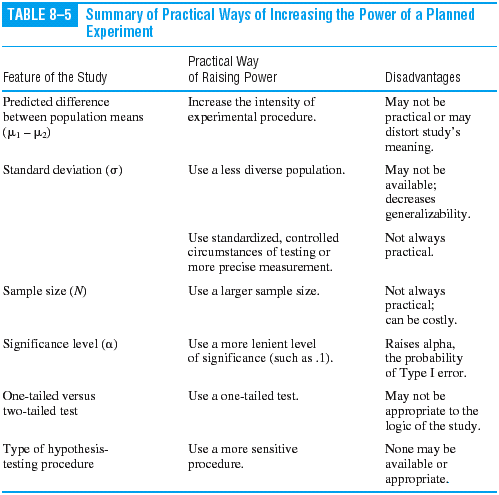 Exam I (Tuesday 9/17)
Covers first 8 chapters
Closed book (materials will be provided)
Bring calculator
Emphasis on material covered in class
No need to use SPSS during the test
Exam I (Tuesday 9/17)
Ways to describe distributions (using tables, graphs, numeric summaries of center and spread)
How to enter data into SPSS
Z-scores
Probability
Characteristics of the normal distribution
Normal approximation of the binomial distribution
Use of the unit normal table
Central Limit Theorem & distribution of sample means
Standard error of the mean (σM)
Hypothesis testing
Four steps of hypothesis testing
Error Types
One-Sample Z-test
Effect sizes and Power